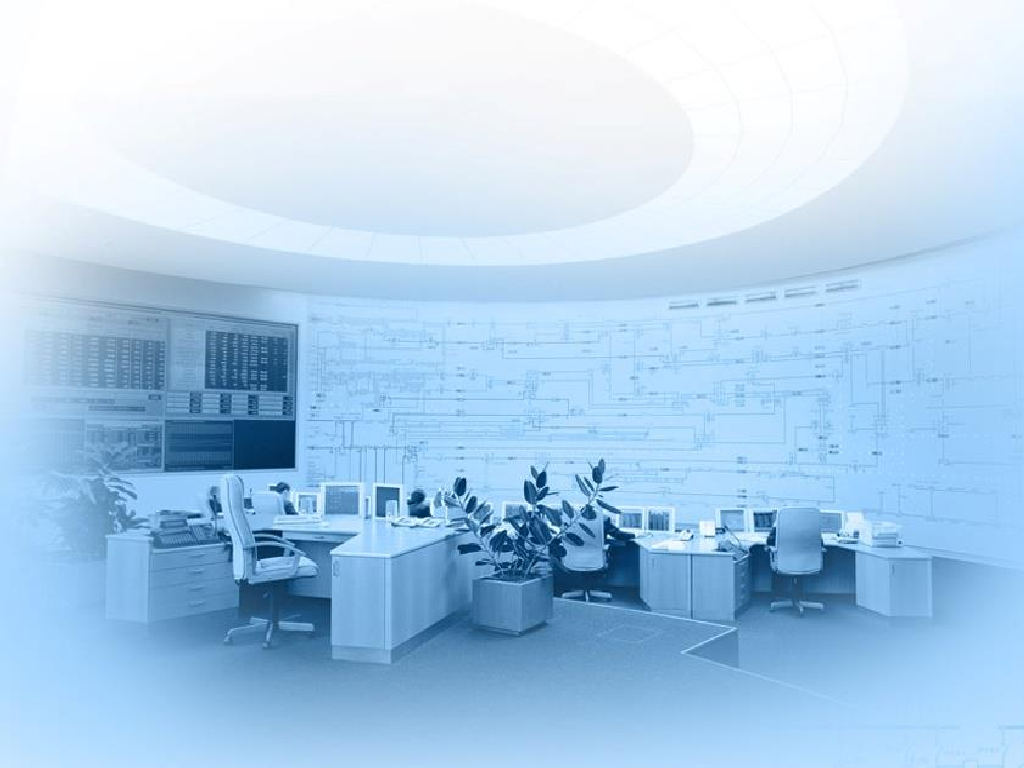 Оказание первой (доврачебной) помощи


Орлов Денис Павлович
Введение
Приказом	МЗ РФ	от	04.05.2012	№	477н	«Об	утверждении	перечня
состояний, при которых оказывается первая помощь и перечня мероприятий по
оказанию первой помощи»
Утвержден	перечень	состояний,	при	которых	должна	оказываться	первая
помощь, а также перечень мероприятий по ее оказанию.
ПОМОЩЬ:
1. Отсутствие сознания.
ПРИ	КОТОРЫХ	ОКАЗЫВАЕТСЯ	ПЕРВАЯ
ПЕРЕЧЕНЬ	СОСТОЯНИЙ,
Остановка дыхания и кровообращения.
Наружные кровотечения.
Инородные тела в верхних дыхательных путях.
Травмы различных областей тела.
Ожоги, эффекты воздействия высоких температур, теплового излучения.
Отморожение и другие эффекты воздействия низких температур.
Отравления.
Первая (доврачебная) помощь
Первая   (доврачебная)   помощь   -   это   комплекс   мероприятий, направленных  на  восстановление  или  сохранение  жизни  и  здоровья пострадавшего,   осуществляемых   не   медицинскими   работниками (взаимопомощь)    или    самим    пострадавшим    (самопомощь). Одним из важнейших положений оказания первой помощи является ее срочность:  чем  быстрее  она  оказана,  тем  больше  надежды  на благоприятный исход. Поэтому такую помощь своевременно МОЖЕТ и ДОЛЖЕН  оказать  тот,  кто  находится  рядом  с  пострадавшим.
Правила вызова скорой помощи и спасательных служб
Если вы один на месте происшествия, то сначала следует оказать
первую помощь пострадавшему и только затем приступить к вызову
бригады скорой помощи.
Назвать адрес места происшествия: улицу, номер дома, название предприятия, номер цеха или кабинета.
Сообщить что случилось: поражение электрическим током, падение с высоты, автодорожное происшествие, утопление и пр.
Сообщить с кем произошел несчастный случай: мужчина, женщина, ребенок, а также количество пострадавших.
Указать состояние пострадавшего и характер повреждений: в сознании или без сознания, повреждение конечностей,
кровотечение, термические или химические ожоги и пр.
Назвать себя и время вызова, узнать кто принял вызов.
Признаки жизни и смерти человека
Признаки жизни:
Наличие сознания. Определяется присутствием ответной реакции на раздражитель или вопрос.
Наличие пульса. Определяется на шее, на проекции сонной артерии.
Реакция зрачка на свет. Определяется при направлении пучка света на глаза (происходит резкое сужение зрачка).
Наличие	дыхания.	Можно	определить	по	движениям	грудной клетки.
Наличие сердцебиения. Можно определить рукой или прикладывая
ухо (на слух) ниже левого соска груди пострадавшего.
Признаки  смерти человека
Признаки смерти
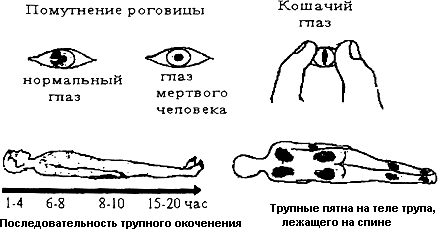 Клиническая смерть
Клиническая  смерть  длится  5-7  минут.  Человек  не  дышит, сердцебиения  нет,  однако  необратимые  изменения  в  тканях организма еще отсутствуют. В этот период организм еще можно оживить.
По  истечении  8-10  минут  наступает  биологическая  смерть.  В этой  фазе  спасти  пострадавшему  жизнь  уже  невозможно (вследствие  необратимых  изменений  в  жизненно  важных органах: головном мозге, сердце, легких).
Чтобы  сделать  вывод  о  наступлении  клинической  смерти  у неподвижно  лежащего  пострадавшего,  достаточно  убедиться в отсутствии у него сознания и пульса на сонной артерии.
Действия при обнаружении признаков биологической смерти
При	обнаружении
признаков	биологической	смерти	(когда
оказание первой помощи не имеет смысла) следует:
- вызвать полицию и скорую помощь;
не перемещать тело до прибытия сотрудников полиции;
накрыть умершего тканью;
-	в	устных
ОБЯЗАТЕЛЬНО	УКАЗАТЬ
смерти.
и	письменных
наличие	признаков
показаниях
биологической
Универсальная схема ПМП
Если нет сознания и нет пульса на сонной артерии (клиническая смерть) - ПРИСТУПИТЬ К РЕАНИМАЦИИ.
Если нет сознания, но есть пульс на сонной артерии – попытаться
привести пострадавшего в сознание.
При артериальном кровотечении из ран плеча, предплечья, ладони, бедра, голени, стопы	–	НАЛОЖИТЬ ЖГУТ.
При наличии ран – НАЛОЖИТЬ СТЕРИЛЬНЫЕ ПОВЯЗКИ.

Если есть признаки переломов костей конечностей –  НАЛОЖИТЬ ТРАНСПОРТНЫЕ ШИНЫ или ИМПРОВИЗИРОВААНЫЕ ШИНЫ (ДОСКИ,ПРУТЬЯ,ВЕТКИ И Т.Д.)
Действия по оказанию первой помощи
ОБМОРОК
Убедитесь в наличии пульса на сонной артерии:
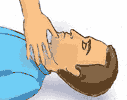 Освободите грудную клетку от одежды и расстегните поясной ремень:
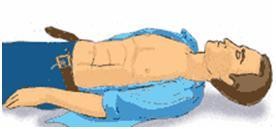 Обморок
Приподнимите ноги пострадавшего:
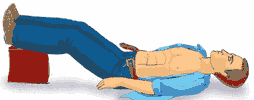 Надавите на болевую точку:
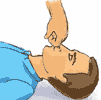 Перелом
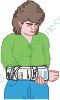 На рисунке показана импровизированная фиксация при переломе предплечья.
В случае открытого перелома:
Не вправляйте в рану отломки костей!
Остановите кровотечение (артериальное или венозное).
Наложите стерильную повязку.
Зафиксируйте конечность.
Ожог
Отрыв конечности (ампутация)
Действия по оказанию первой помощи:
Остановите кровотечение (артериальное или венозное).
На рану наложите стерильную повязку.
При неполном отрыве конечности наложите фиксирующую повязку.
Дайте больному обезболивающее (анальгин).
При полном отрыве положите оторванную часть в чистый полиэтиленовый пакет, завяжите его и поместите во второй пакет.
Между пакетами разместите лёд, снег, холодную воду.
Доставьте оторванную часть тела вместе с пострадавшим к
врачу.
Повреждение позвоночника
Действия по оказанию первой помощи:
Осторожно положите пострадавшего на носилки спиной вниз.
Не допускайте прогибания позвоночника!
При переломе шейного отдела позвоночника укутайте шею толстым слоем ваты.
Оберните вату марлевым бинтом.
Положите пострадавшего спиной на носилки.
Под шею и плечи подложите подушки или свёртки одежды.
Дальнейшие действия: вызовите скорую медицинскую помощь.
Вывих
Действия по оказанию первой помощи:
Не следует самостоятельно вправлять вывих или придавать
конечности естественное положение!
Зафиксируйте поврежденную конечность и сустав.
При вывихах суставов руки подвесьте её на повязке по типу “косынки” (см. рис).
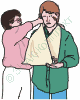 Ранения (раны, порезы , отрывы)
Освободить раненый участок тела от одежды.
Остановить кровотечение (артериальное или венозное).
Смазать кожные края раны дезинфицирующим раствором.
ЗАПРЕЩАЕТСЯ:
Промывать раны водой.
Вливать в рану спиртовые или любые другие растворы.
Извлекать из раны инородные предметы на месте происшествия.
Наложить стерильную повязку.
При обширных ранах зафиксировать конечность.
Дайть пострадавшему обезболивающее – 1- 3 таблетки анальгина или пенталгина.
Кровотечение
Кровотечение - истечение крови из кровеносных сосудов при нарушении целости  их  стенки.  Кровотечение  называют  наружным,  если  кровь поступает  во  внешнюю  среду,  и  внутренним,  если  она  поступает  во внутренние полости организма или полые органы. По происхождению кровотечения  бывают  травматическими,  вызванными  повреждением сосудов, и нетравматическими, связанными с их разрушением каким- либо  патологическим  процессом  или  с  повышенной  проницаемостью сосудистой стенки.
	В  человеческом  организме  в  венозном  русле  находится  70%  всего объема циркулирующей крови, в капиллярах 12%, в сосудах и камерах сердца - 3%, в артериальном русле - всего 15% объема циркулирующей крови.
Круги	кровообращения	человека
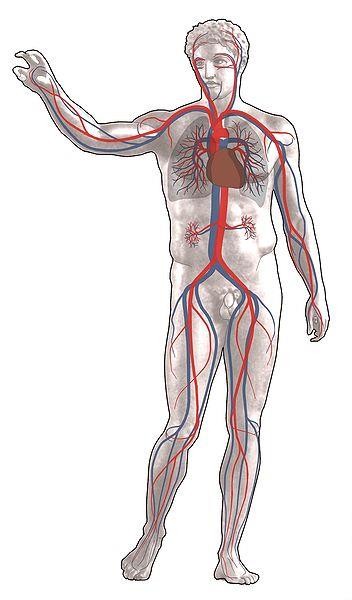 Кровообращение человека - замкнутый сосудистый путь, обеспечивающий непрерывный ток крови, несущий клеткам
кислород и питание, уносящий углекислоту и продукты метаболизма. Состоит из двух последовательно соединённых кругов (петель), начинающихся желудочками
сердца и впадающих в предсердия: большой (системный) круг кровообращения начинается в левом желудочке и оканчивается в правом предсердии;
малый (легочный) круг кровообращения
начинается в правом желудочке и
оканчивается в левом предсердии.
Места прижатия артерий для остановки кровотечения из сосудов
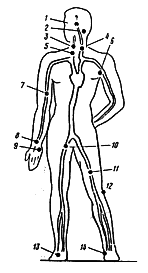 Височная.
Затылочная.
3 и 4. Сонные артерии.
Подключичная .
Подмышечная.
Плечевая.
Лучевая.
Локтевая.
Бедренная (в паху).
Бедренная (в середине бедра).
Подколенная.
Тыльная артерия стопы.
Транспортировка пострадавших
Укладывать пострадавшего на носилки необходимо со стороны, противоположной травмированной части тела. Снимая
пострадавшего с носилок, следует поступать так же, как и при
укладывании его на них.
Транспортируют пострадавших в положении лежа на спине с ранениями головы, с повреждениями черепа и головного мозга, позвоночника и спинного мозга, при травме живота, переломах костей таза и нижних конечностей. Голову пострадавшего
следует повернуть набок, чтобы в дыхательные пути не попали
рвотные массы и кровь.
Транспортировка пострадавших
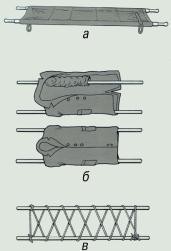 Носилки:
а - медицинские;
б, в - импровизированные.
Транспортировка пострадавших
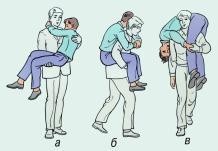 Переноска пострадавшего одним носильщиком: а - на руках; б - на спине; в - на плече.
Переноску способом "на руках впереди" и "на плече" применяют
в случаях, если пострадавший очень слаб или без сознания.
Транспортировка пострадавших
Если больной в сознании и может самостоятельно держаться, то легче переносить его на "замке" из 3 или 4 рук.
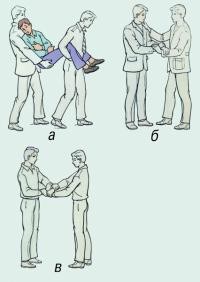 Имобилизация
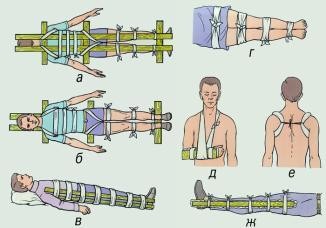 Иммобилизация при помощи подручных средств: 
а, б - при переломе позвоночника;
в, г - иммобилизация бедра; д - предплечья;
е - ключицы;
ж - голени.
Поза при транспортировке пострадавшего
Поза при транспортировке пострадавшего
Поза при транспортировке пострадавшего
Спасибо за внимание !
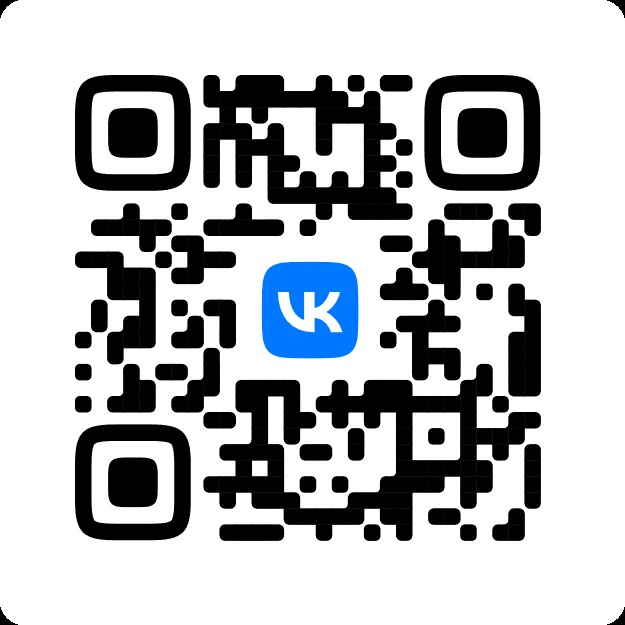